CHA Intake Agent Meeting
01/30/24
Today’s Agenda
Introductions 
Contact Updates 
Communications
Random Shares
Voucher Program updates & Timelines 
Inspection Types Overview 
Failed Inspection Letters & Timeframes 
New Inspection Updates - NSPIRE
Your questions
Introductions:
Sherrie
In 
Gillette
Trisha in Sheridan
Jan in 
Buffalo
Susan in Cody &
 Powell
Jane / Marla in Riverton & Lander
Al in Cheyenne
Kaylee in Laramie
Sonia in Rawlins
This Photo by Unknown Author is licensed under CC BY-SA
CHA Contact information:
The case managers in Section 8 current tenant Vouchers are assigned by the tenant’s last name
	(aka annual or special inspections): 
A – G:  Aletha Current; 307-633-8338; acurrent@cheyennehousing.org
H – 0:  Sylvia Garza; 307-633-8322; sgarza@cheyennehousing.org
P – Z:  Teresa Chizek; 307-633-8336; tchizek@cheyennehousing.org
Please note all annual inspection results should be emailed to Amanda.  

The Eligibility team works with applicants throughout the process of receiving a Section 8 Voucher: 
	(aka initial inspections): 
Christy Henson; 307-633-8329; chenson@cheyennehousing.org
Janelle Leonard; 307-633-8335; jleonard@cheyennehousing.org
Renee Lynn; 307-633-8331; Rlynn@cheyennehousing.org
Please note all initial inspection results should be emailed to Janelle & Renee.  

Housing Programs Director / HQS QC Inspector: Amanda Allard; 307-633-8314; aallard@cheyennehousing.org
Communications:
Calls are okay but emails are better
Be sure to list applicant name in the subject line 
Attaching inspections as PDFs saved by tenant name is ideal
If you schedule an initial inspection days out please let Eligibility know otherwise we will send follow-up emails every 5 days.
Random Shares:
Pre-applications only require the 3 page form; we do not need all of the supporting documents – that is requested when they are selected from the waiting list and complete the new intake packet.  
QC Inspections in early June 2024! 
Please help us tell Landlords: 
To share tenant issues – lease violations, termination, etc. 
Notify us before moving a tenant within their units 
We do not pay for lot rent only when a customer owns their trailer unless they are grandfathered into the program from years ago.
Voucher Program Updates & Timelines:
We are currently utilizing 100% of our allotted HUD vouchers.   
We can only issue more each month as existing tenants get off of the program – average about 20 a month. 
The waiting list is currently 2700+; with 475+ receiving preference.  
At the current rate it will be an estimated 12-24 months before applicants are selected with preference. 
We will be sending out “save my spot” notices to clean up the waiting list; starting with non-preference oldest applications first
We can request to save their spot on Rent Café or submit in writing 
	(e-mail via you is okay too).
Inspections Overview:
Annual – requested from Amanda 
Completed for tenants every 2 years
Sent 2-3 months in advance to provide ample time to complete
MUST complete by HUD due dates.  

Initial - requested by Eligibility 
Are done with the tenant is first moving in / getting voucher
Date completed impacts how soon we start paying rent  - ASAP 

Special – requested by case managers
HQS Deficiencies:
No hot water 
Heater broken (in winter)
Infestation 
Etc. 
Reasonable Accommodations Verifications: 
	Use of 2nd bedroom for: 
Medical supplies
Exercise equipment
Specified craft
Failed Inspection Letters & Timeframes
Quick fixes 
Discuss 24 hours vs 30 days corrections  - CHA has to have a copy of the letter 
NOTE:   Initial inspections do not have required timeframes to correct an issue.  If the failed item(s) are not corrected the applicant will not be approved with Voucher assistance at that unit.
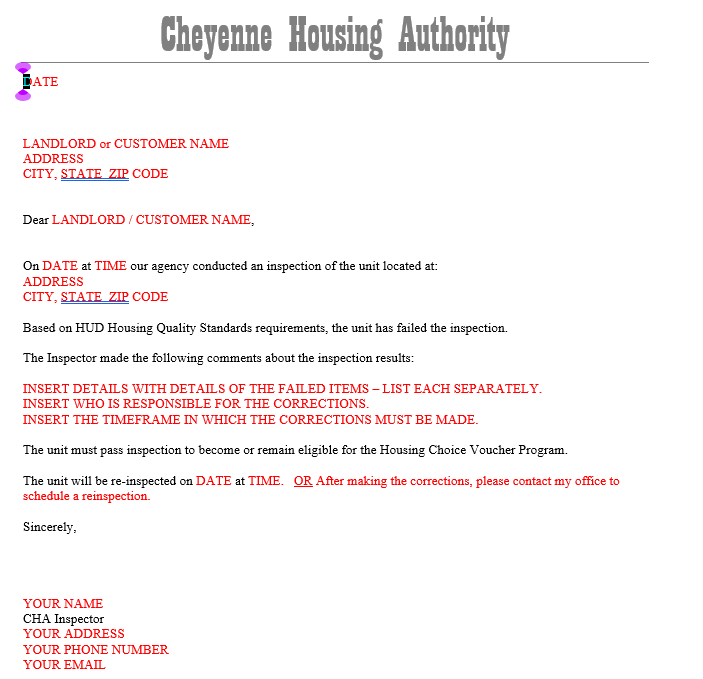 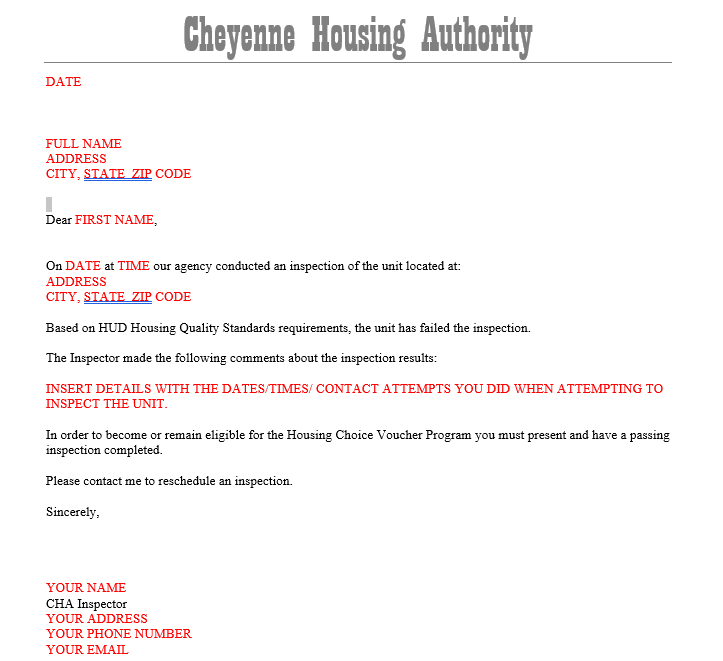 New Inspection Updates:  NSPIRE
Al & Amanda will be attending an industry training specific to Landlords for the transition from HQS to NSPIRE in February.  We will share that information with you and also offer Landlords to consider signing up for – we cannot pay for it.  
Overview 
New checklist
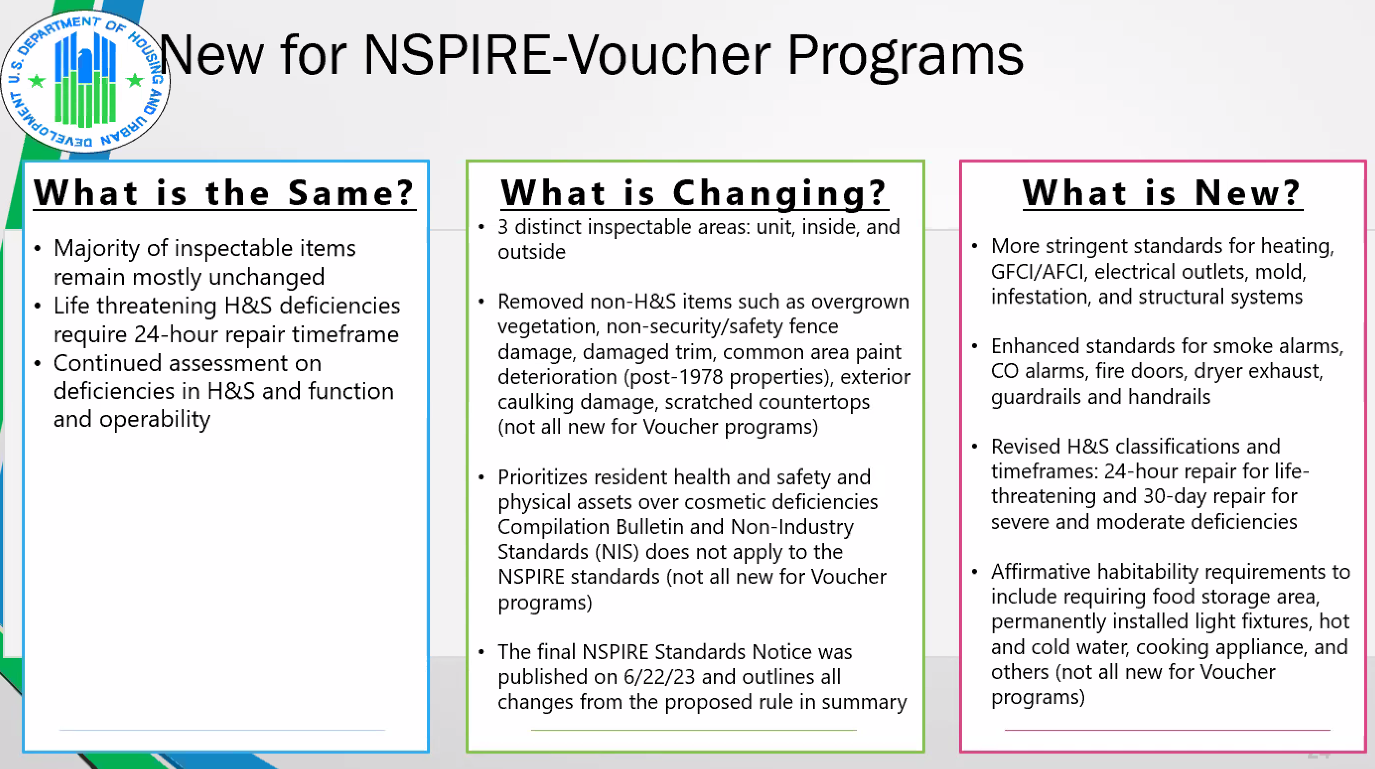 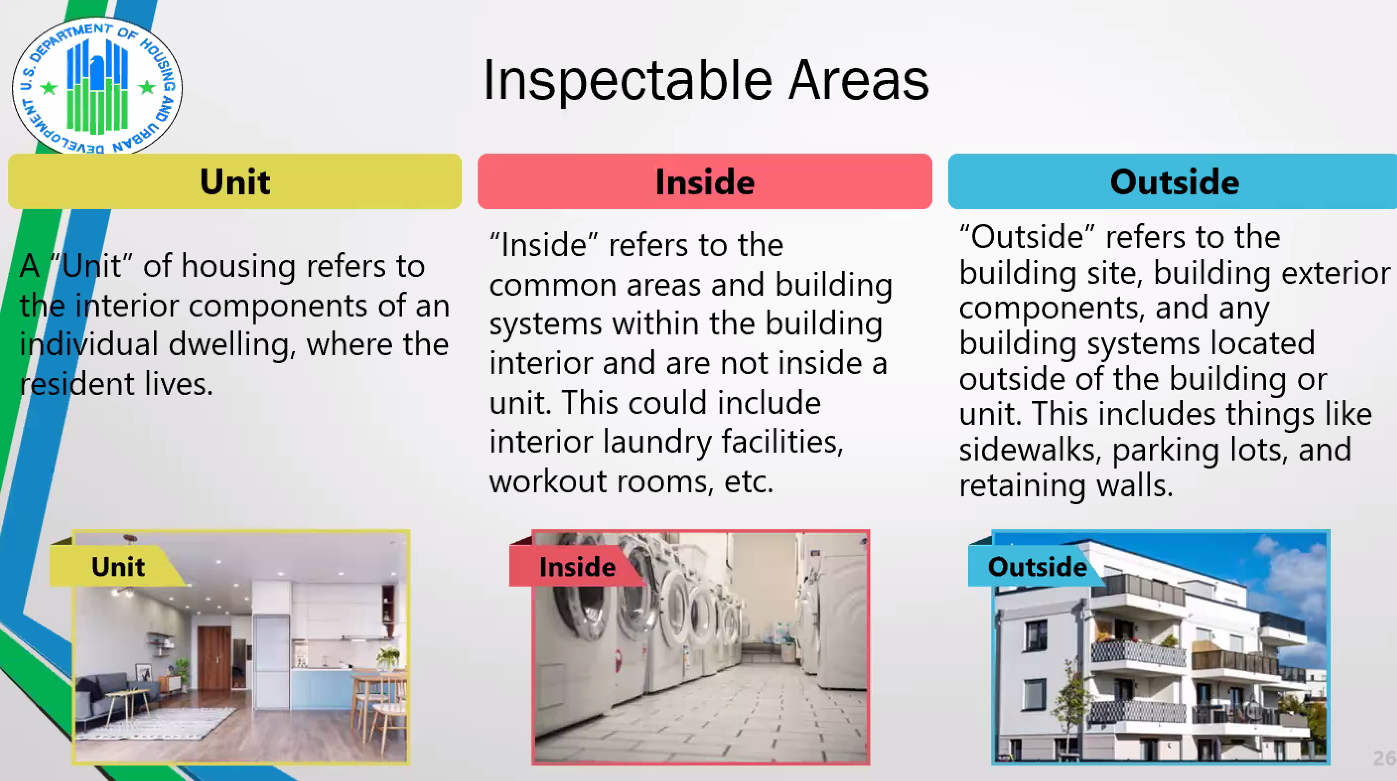 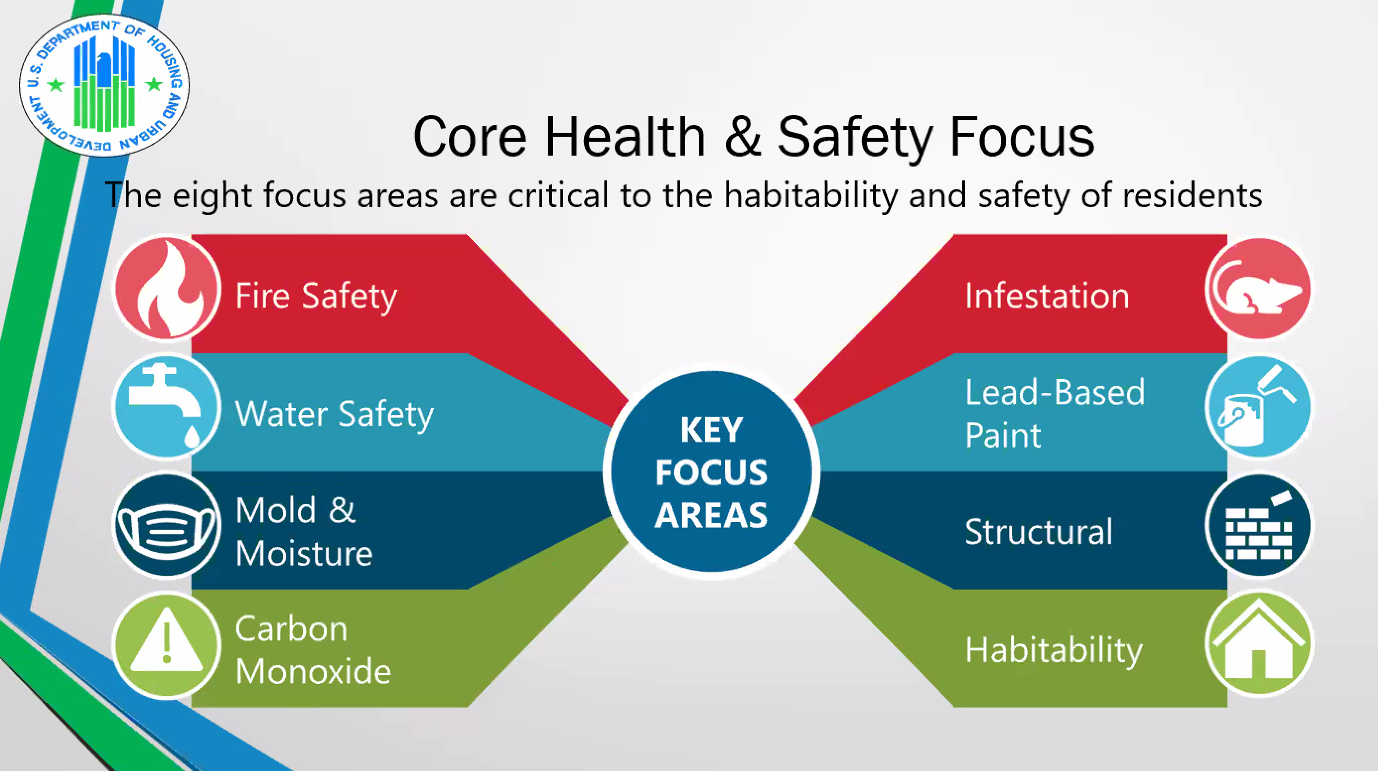 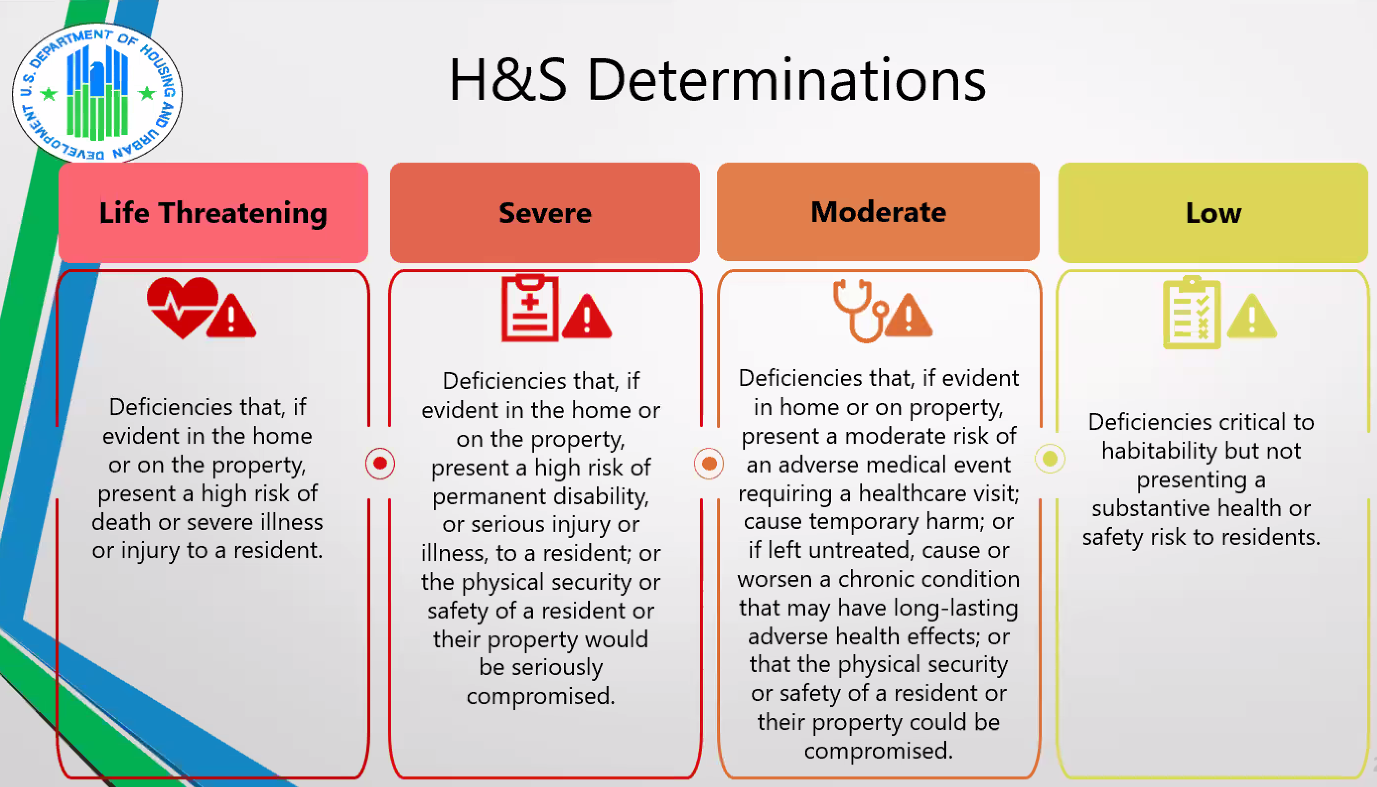 NSPIRE Checklist
What Questions or Suggestions Do you have?